Что значит быть?  Дом-быт(ь)-бытие-существование-нахождение в пространстве и времени; обладание качествами/свойствами, способность к деятельности
Профессор Климова С.М.
Онтология – наука о бытии; как раздел философии - немецкий ученый Х. Вольф (1679-1754);
Слово Бытие (от греч. ὄν, род. п. ὄντος - сущее и λόγος - наука) придумал Парменид – VI в.до н.э. «Ибо есть — бытие, А ничто — не есть: прошу тебя обдумать это» («О природе»). Бытие – это мысль о существующем: Единое, неделимое, неподвижное:
1. Бытие = Мышление= Бог. 
2. Бытие – объект мысли;       
Есть наши мысли и знания и есть ПРЕДМЕТ мыслей и знания; ПРЕДМЕТ неизменен и не зависит от наших мыслей о нем. 
Бытие есть чистое существование; причина самого себя, ни к чему не сводимое и не из чего не выводимое. 
Мир мнения и мир истины: учение об атомах (Демокрит – первооснова, неделимое) и пустоте (пространстве, в котором осуществляется движение). «[Лишь] в общем мнении существует цвет, в мнении — сладкое, в мнении — горькое, в действительности же [существуют только] атомы и пустота» (Демокрит).
Идеальное-материальное, первичное-вторичное бытие (Платон)
Два бытия: Первичное: Единое бытие как первооснова и единое начало и прародитель всего; 
Вторичное: Многообразное бытие вещей и людей, мир, в котором мы живем, наше единичное бытие;
1. Единое бытие существует в Вечности (вне пространства и времени): пример – Мир идей Платона – высшее – Благо ( τὸ ἀγαθόν); божественное бытие – порождающее начало; (идеализм)
2. единичное бытие – быть в пространстве и времени:  Мы переживаем (чувствуем) мир лишь в пространстве и времени – это наши очки! (материализм). 
Пространство – форма внешнего чувства; 
Время – общая  форма внутреннего и внешнего чувств; 
Пространство и время – «клей» для наших ощущений, закрепляющий чувственное восприятие мира в целостный образ
Человек как связь между Вечным и временным Бытием
Человек – душевно-телесное существо;
Бессмертная душа –смертное тело;
Учение Платона (ок. 427-347 до н.э.) о знании как «припоминании» (от греч. anamnesis);
«Федон»: Тело – это «решетки тюрьмы»: обманчивое зрение, слух, другие чувства; душа теряет чистоту, перенимая привычки тела (истину тела)
Душа мыслит о том, что существует само по себе – УМОПОСТИЖЕНИЕ;
Проблема: душа знает, но забывает истину, попав в тело; 
Прочесть «записи» души – ОБУЧЕНИЕ, ОБРАЗОВАНИЕ: получить Образ данный свыше. 
Образование есть абстрагирование (лат. abstractus – отвлечься)от мира вещей – временности и погружение в Бытие истинное, которое есть в душе ;
Образование – это преобразование через образец, подражание (богу, мудрецу- учителю, герою). 
«Образование» - развертывающееся формирование: образовать –формировать по образцу: про-образу. 
Необразованность-жизнь 	в 	изменчивом	 мире вещей; мыслить изменчивое невозможно, можно лишь приспособиться к вещной реальности, то есть самому стать вещью-телом. Необразованность – тип конформизма (conformism); привязанность к «пещере» – миру	вещей.  Подлинное образование делает личность!
Притча о пещере Платона
Аристотель
Не бытие, но Реальность; не два мира, а удвоение ОДНОГО; всё развивается по законам материального мира, кроме движения, которое задал Бог-Перводвигатель (Дуализм). 
КАТЕГОРИИ – 10 способов сказать ЕСТЬ! 
реальность состоит из вещей, которые можно описать через 10 категорий:
Сущность – это тот мир вещей, который Платон заклеймил как мир мнений: это дома, деревья, люди, звезды и т.д. Два типа сущностей – первые (сами оп себе) и вторые (зависят от к-л. свойств)
Качества – (атрибуты) – цвета, масса, характеристика чего-либо (храбрый, мудрый)
Количество – метры, тонны, килограммы
Отношение – больше, меньше, равенство
Место – где
Время- когда
Состояние – покой, движение
Обладание
Действие (акт)
Претерпевание (то, что происходит с сущностью – например горит, смеется, плачет)
С помощью этих категорий можно описать ВСЕ, любую реальность – и наличную, и вымышленную: существование гипотетических предметов.
Категории – обобщение многообразия вещей без учета их специфики: ОБЩЕЕ  В РАЗЛИЧНОМ; 
Реальность – это язык описания! От Аристотеля к Хайдеггеру – Язык – дом Бытия!
Возможна ли неЯзыковая реальность?
Категории-реальность-культура
Категории – общее всем вещам-телам, без конкретики: общее в различном; сознание – способ обнаруживать общее в различном; проявляется в языке, его структурах
Категории языка – очки видения мира; 
Сколько очков существует?
О. Шпенглер – теория цивилизаций – независимых культур (автономное понимание категорий); разные культуры(цивилизации) – разные категориальные смыслы;
Культуры архаических народовVs. европейская культура; способы взаимопонимания; 
Новые категории – жизнь, переживание, страдания, дом, бездомность и т.д. 
Культура – основание взаимопонимания разных народов, поколений. цивилизаций и эпох;
Культура – Трансцендентальный Субъект (Кант): культура создана человеком и создает человека; 
Типы категорий: объективные – связаны с объектом – пространство, время, качества; субъективные – переживания, рассуждения, чувства; аксиологические – истина, добро,  красота.
РЕАЛЬНОСТЬ, ВЫМЫСЕЛ, ЯЗЫК
Мифология, Литературная жизнь; языковая	 реальность;	выдуманная реальность	 существует, ибо нельзя помыслить	 «ничто»; (Почему Зевс вымысел, а число П – реальность?);
Реален ли Павел Иванович Чичиков (явление чичиковщины в России?);
О реальности вымысла (воображения): Ф. Бэкон, Р.Декарт, И. Кант. 
Позитивизм и неопозитивизм: нет реальности, но есть лишь языковые игры ума; убрать слово «реальность» как бесполезное;
Чтобы унифицировать реальность – необходимо  унифицировать язык; естественный язык не подходит (язык фактов, вещей, качеств); более подходит математический (формальный) или искусственный язык – он описывает сущности без вещности. Создание математического языка описания – порождение искусственной реальности, основа компьютеризации и теории искусственного интеллекта. Главная идея – тождество языка и мышления!	
Язык создает виртуальную реальность, в которую мы верим или не верим, но в которую погружены, независимо от своих желаний;	

Проблема: сводится ли вся реальность к языку или нет? или разговор об объективной – субъективной реальности.  Язык зависит от реальности или наоборот.
Мы верим в реальность Бога, потому что верим в грамматику (Ф. Ницше).
Язык и «реальность»
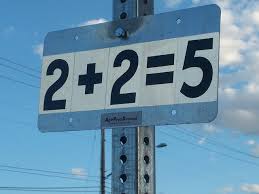 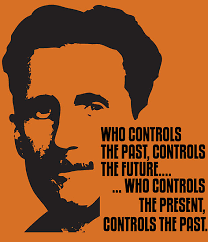 Субъективный мир или объективный – что значит мыслить?
Мир постигается в языке (концепции XXв.) – идеи, порожденные субъективными теориями XVIII-XIXв.: Юм, Беркли, Кант;
Вульгарный материализм: мышление – продукт работы мозга; мозг – символ информационной сети; 
Радикальное сомнение Р. Декарта или «Бог – не обманщик»;
Мы ничего не знаем о мире объектов вне нас – солипсизм, агностицизм, субъективизм – нет меня, нет мира; поэтому критерии познания – чувства, опыт, разум, но не внешний мир; мир всегда дан через нас! Со-знание – это совместное, полученное в результате соединения Я с миром, знание обо мне или мире. Сознание осмысляет мир, дает ему смысл, мы не можем жить в бессмысленном мире, не освященном нашем сознанием. 
Ноумены и феномены И. Канта: ноумены – реальный мир вещей «в себе» – непознаваем; мы познаем феномены – явления мира «для себя» – через чувства, рассудок и разум; предмет мысли реальная вещь – разное! Мечта увидеть реальность «в себе» – трансцендентная (перешагивающая за пределы) иллюзия человеческого разума;
Поэтому, есть ли объективный (вне нас) мир не известно;
Абсолютное – это мир культуры, морали, мир нашей ответственности перед обществом, мир законов.
Сценарий1.
Если реальность и язык – синонимы, то объективной реальности нет, и реальность – это языковой конструкт; в таком случае, реальность – лингвистические сообщества; изменить реальность – изменить язык; следовательно, будущая реальность может быть навязана в наиболее универсальном языке - компьютерные технологии создадут виртуальный мир как новую реальность. Такой «супер-язык» будет предельно математичен – универсален и вряд ли сможет описать мир чувств и ценностей; следовательно ценностная и эмоциональная картина мира станет бессмыленной.  В таком случае, человеческая реальность – иллюзорна (восточная идея победит западный мир, благодаря языковым технологиям);
Появление эмотикона: типографические знаки – выражение эмоций :- ) ;  :-( 
Все это меня :C, %0, хочется  :-@. Но приходится  :-X, изображая :-|
В такой ситуации  (герменевтический поворот) существенно меняется взгляд на природу Человека:
Человек -  продукт определенных культурно-исторических языково-символических систем; то есть Человек – сегодня  %) 
Культура в таком случае – не объективна, не результат творчества, но лишь  смысловое поле, продукт интерпретаций; 
Языковой подход существенным образом меняет представления о власти, (в частности, в  результате исследований М.Фуко):   власть – это форма дискурса (языка);  побеждает та реальность,  которая становится господствующей формой ее языкового  выражения.  (Власть медиа – информационная власть -  управляет миром). 
 Культура – борьба интерпретаций (что сегодня признают истиной – не разговор об Истине как таковой, а о том, что принимает сообщество: например толерантное отношение к однополым бракам…); 
Язык власти – это язык, ставший властью (Ж.-Ф.Лиотар ) (идея подавления неизбежна);
Любой язык – насилие над вещей, загнать вещь в рамки, живую мысль в систему правил и  т.д. (Р. Барт); избавиться от власти языка можно лишь сделав его фрагментарным и афористичным (избавились в форме to  text) 
 Вся культура -  это совокупность дискурсивных, языковых практик!
Сценарий2. 
Реальность существует вне языка – объективно.
1. Доказательства: описание трансцендентной (потусторонней) реальности не исчерпывается языковыми способами (рассуждения об апофатике и катафатике) – реальность Бога; реальность морали; реальность аксиологии;

2. Трансцендентальная реальность – Природа; Культура, которая создана как продукт деятельности людей по освоению объектов культуры и природы;  культура не зависит от человека, но формирует личность в процессе субъектно-объектных отношений – в деятельном освоении мира; 

3. Объективная реальность или действительность чистой науки - математики -  идеальные (теоретические) объекты самой математики, сконструированные мышлением математиков, затем отчужденные во внешнюю сферу и закрепленные там вполне материальными знаками. В этом смысле математическое знание, как и любое научное знание, имеет объектный характер. Оно описывает свойства и отношения объектов особого рода (чисел, функций, абстрактных структур, геометрических объектов разного рода и т.д.). Математические объекты  существуют объективно, хотя и не отражены чувственно, в нашем опыте. Например, число П всегда равно приблизительно 3,14,  хотя в мире ощущений и восприятий ЕГО НЕТ. Точно также и все другие законы математики.  Вопрос о том, Как возможна математика – главный философский вопрос с точки зрения Канта. Математика – умозрительна, но ее законы объективны. Ибо – основа любой науки. Классическая и неклассическая механика учат о фундаментальном принципе равноправия любых физических систем отсчета, о закономерном характере поведения материальных тел и др.  
Проверяемо ли математическое знание? Безусловно. 
Это не эмпирическая проверяемость (“верификация” позитивистов), а нахождение значений понятий математических высказываний в области исходных, либо производных объектов математических теорий. 
Критерием истинности математических высказываний является их выводимость из небольшого числа других высказываний, принятых в качестве аксиом (исходных оснований) той или иной математической теории. 

4. Социальная реальность – это совокупность социальных институтов, норм, регулятивов и т.д., созданные людьми, но которые не зависят от них, а, напротив, осваиваются ими как данность;
5. Реальность разных культур (отсутствие/присутствие языковых эквивалентов для описания реальности в языках) ; ментальные, языковые, географические особенности народов и т.д.
Вопросы для дискуссии:
Оппозиция и обсуждение двух позиций: реальность – объективна, то есть независима от субъектов познания или субъективна – дана только через субъекта и благодаря субъекту (реальность П. И. Чичикова и П. М. Третьякова).
Чем отличается естественное от искусственного – реально ли искусственное; 
Почему Зевс вымысел, а число П – реально?
Объективна или субъективна культура?
В чем загадка Моцарта – в инструменте, мозге гения, идеальном слухе, божьем даре – ваши размышления о специфике идеального;
Реальна ли виртуальная реальность  - современная интернет-культура – где Я? В смартфоне, фейсбуке…, или дома?
Если бы Бога не было, стоит ли его выдумывать? (о реальности трансцендентного);

Есть ли Бога нет – все ли дозволено человеку и кто ему это дозволил? 
Литература:
Б. Дюпре. Философия.  Пятьдесят идей, о которых нужно знать. М., 2010
Стивен Лоу: Философские истории. М., 2007 
http://elar.urfu.ru/bitstream/10995/20913/1/iuro-2012-100-01.pdf 
Руднев В. Прочь от реальности. М., 1996.